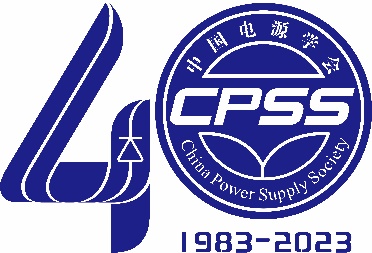 汇报人所在单位的logo
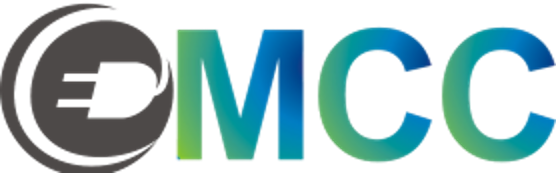 汇报题目
姓名
单位名称
邮箱
1
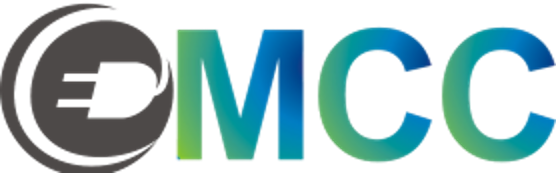 背景
2
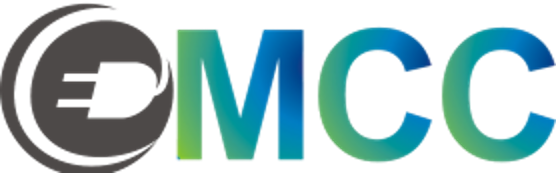 正文
3
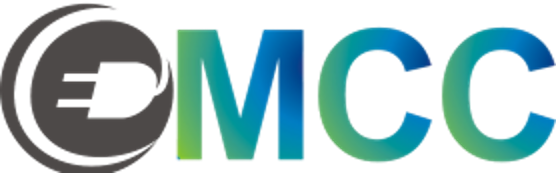 结论
您总共有 15 分钟的演示时间，包括 10 分钟的演示时间和 5 分钟的讨论时间
4